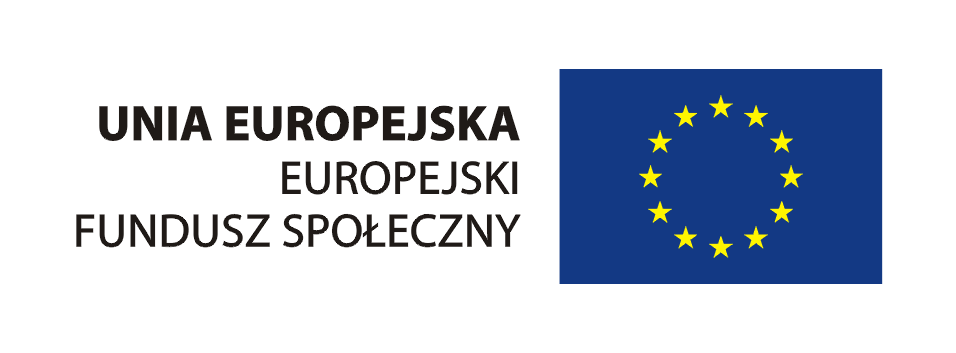 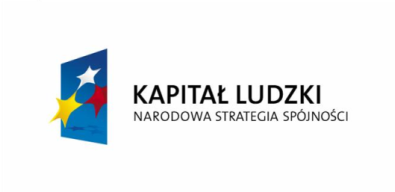 Rezultaty projektu:„Aktywizacja podopiecznych Szpitala Psychiatrycznego”
VII Promocja integracji społecznej
7.2 Przeciwdziałanie wykluczeniu i wzmocnienie sektora ekonomii społecznej
7.2.1 Aktywizacja zawodowa i społeczna osób zagrożonych wykluczeniem społecznym
Projekt współfinansowany ze środków Unii Europejskiej w ramach Europejskiego Funduszu Społecznego.
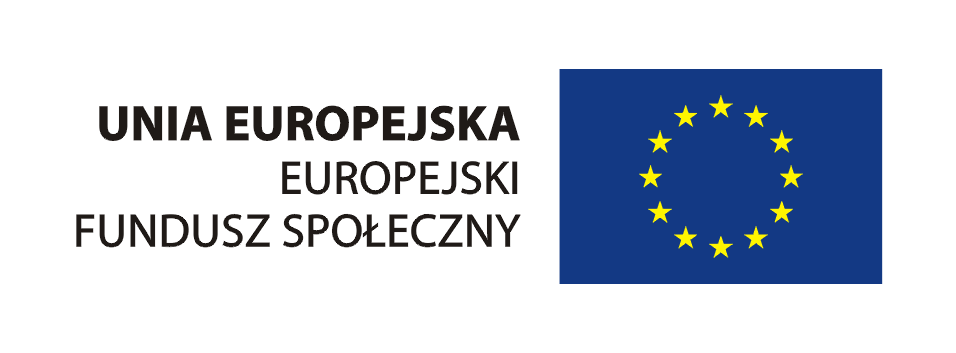 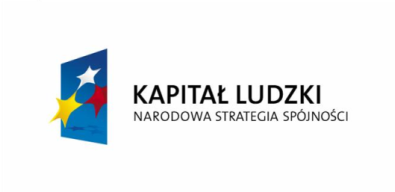 Projektodawca - Instytucja Szkoleniowa „La Soleil”:

Posiada uprawnienia instytucji szkoleniowej na podstawie wpisu do Rejestru Instytucji Szkoleniowych prowadzonego przez Wojewódzki Urząd Pracy w Toruniu.
Firma, która realizuje usługi szkoleniowe w ramach projektów systemowych i konkursowych od 2004 r. na terenie województw: kujawsko-pomorskiego, pomorskiego, warmińsko-mazurskiego i mazowieckiego.
Jednoosobowa działalność gospodarcza prowadzona na podstawie wpisu do Ewidencji Działalności Gospodarczych prowadzonej przez Urząd Miasta Torunia.
Projekt współfinansowany ze środków Unii Europejskiej w ramach Europejskiego Funduszu Społecznego
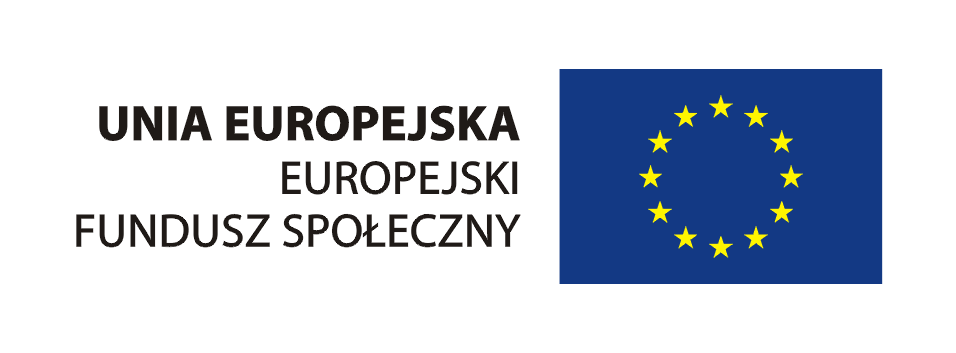 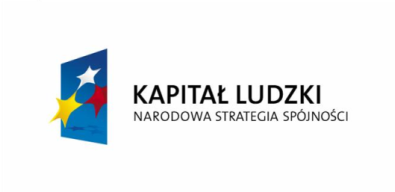 Zrealizowane projekty:

Aktywizacja społeczna podopiecznych Caritas
Kwota przyznana na realizację Projektu wyniosła: 1 249 582,48 PLN.

Aktywizacja szansą na sukces
Kwota przyznana na realizację Projektu wyniosła: 964 485,00 PLN.

Aktywizacja matek dzieci z autyzmem
Kwota przyznana na realizację Projektu wyniosła: 622 237,00 PLN.
Projekt współfinansowany ze środków Unii Europejskiej w ramach Europejskiego Funduszu Społecznego
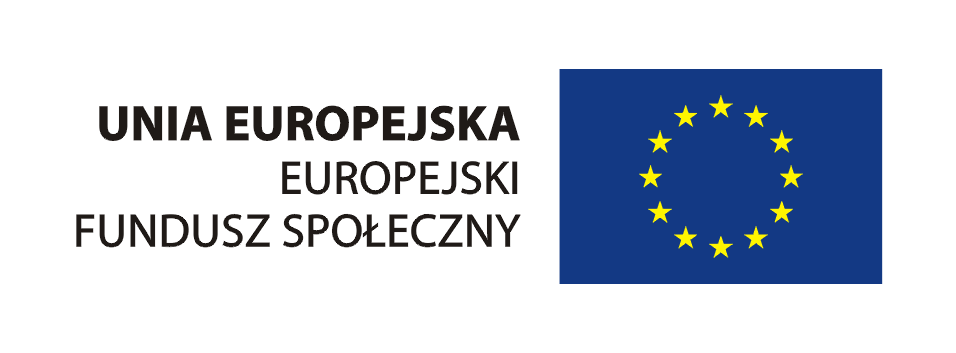 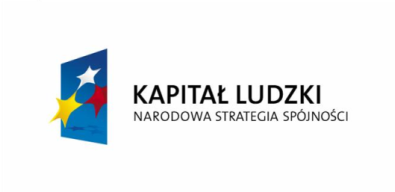 Instytucja pośrednicząca

Projekt możliwy do realizacji dzięki zrozumieniu i wsparciu Instytucji Pośredniczącej -  Regionalnego Ośrodka Polityki Społecznej w Toruniu.
Projekt współfinansowany ze środków Unii Europejskiej w ramach Europejskiego Funduszu Społecznego
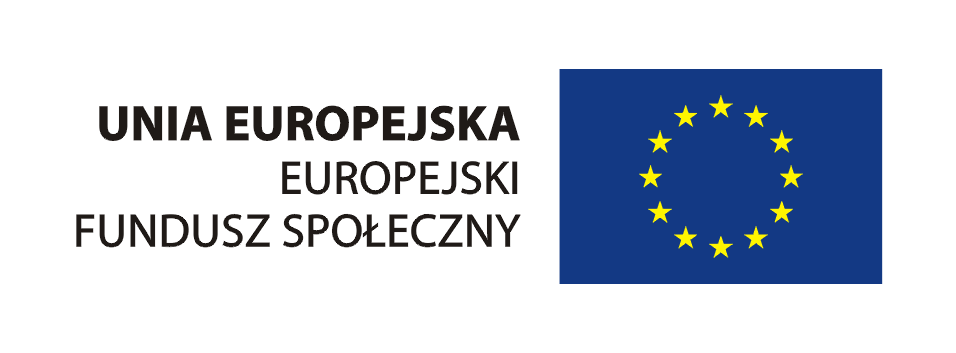 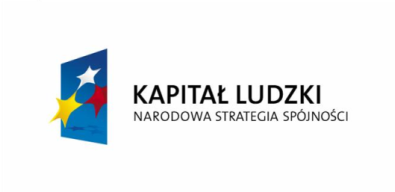 Geneza projektu
Nowatorskie i odważne zmierzenie się z założeniami Narodowego Programu Ochrony Zdrowia Psychicznego.
Realizacja celu Programu tj. aktywizacji  społecznej i zawodowej osób z zaburzeniami psychicznymi.
Projekt współfinansowany ze środków Unii Europejskiej w ramach Europejskiego Funduszu Społecznego
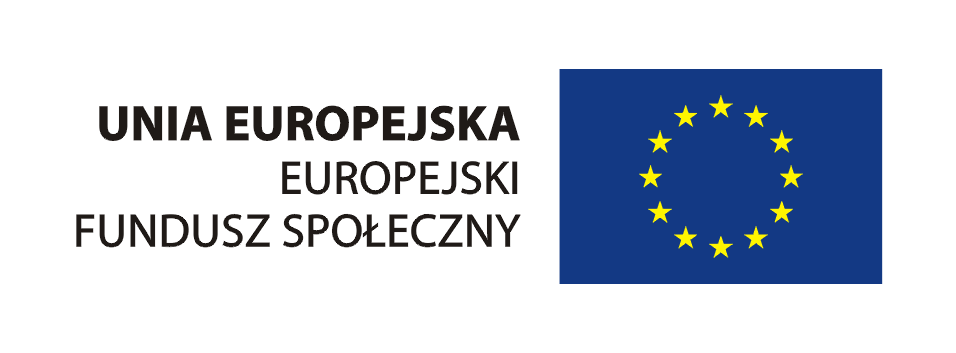 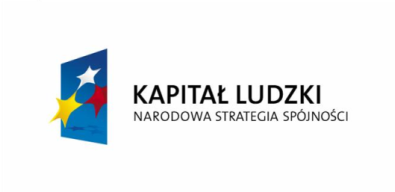 O projekcie
Województwo Kujawsko-Pomorskie
Projekt współfinansowany ze środków Unii Europejskiej w ramach Europejskiego Funduszu Społecznego
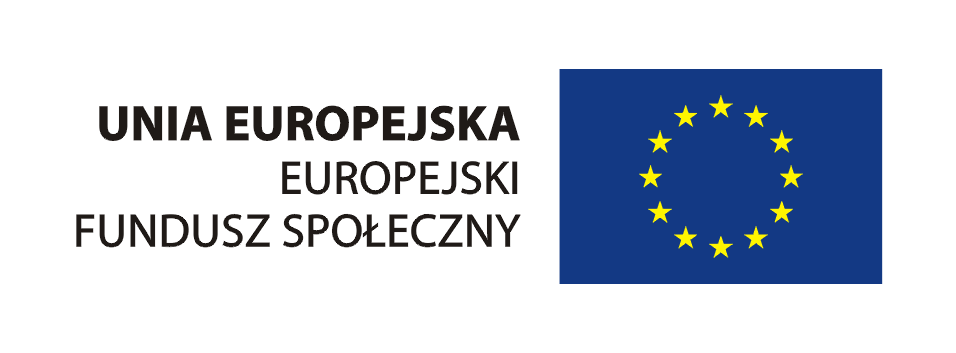 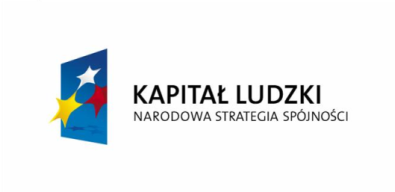 Projekt ponadnarodowy:
Placówka psychiatryczna w Cardiff w Wielkiej Brytanii wypracowała  efektywny model aktywizacji społecznej osób mających problemy psychiczne. Model ten polega na jednoczesnej pracy  z osobą chorą i z jej najbliższym otoczeniem. 
Realizowany model pozytywnie wpływa na otoczenie osób z zaburzeniami psychicznymi.
Zastosowanie modelu zmienia stereotypowe postrzegania pracowników mających problemy psychiczne.
Efektem współpracy jest stworzenie Planu Opieki i Leczenia
Projekt współfinansowany ze środków Unii Europejskiej w ramach Europejskiego Funduszu Społecznego
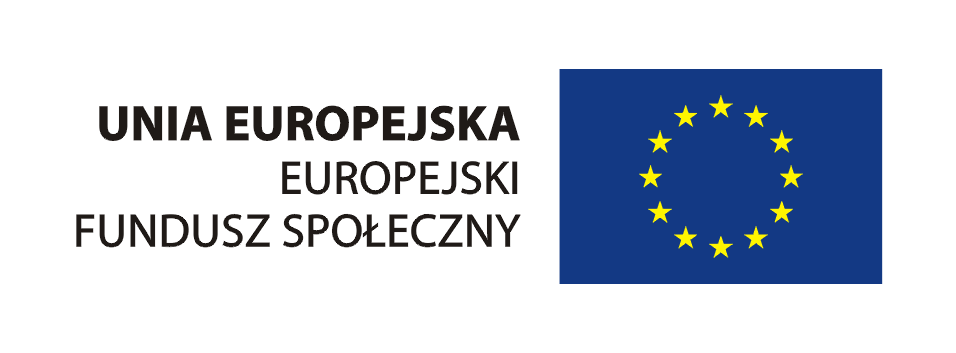 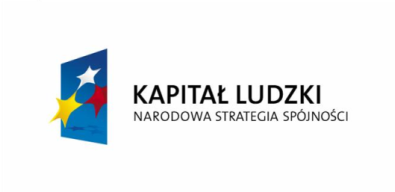 Cele projektu:
Cel nadrzędny:
Aktywizacja społeczna i zawodowa 12 kobiet i 12 mężczyzn, z gmin: Chełmża-miasto, Płużnica, Czernikowo, Książki, Kijewo Królewskie, Łabiszyn, Stolno, Dębowa Łąka, Łysomice, Unisław, w okresie od kwietnia 2013 roku do czerwca 2014 roku.
Cele szczegółowe:
-    Wzrost kompetencji społecznych niezbędnych na rynku pracy poprzez specjalistyczne wsparcie wynikające z zaadaptowania metody pracy partnera.
-    Podniesienie umiejętności aktywnego poruszania się po rynku pracy.
-    Podniesienie umiejętności zawodowych poprzez organizowanie szkoleń zawodowych.
-    Zwiększenie aktywności poprzez uczestnictwo w stażu zawodowym.
Projekt współfinansowany ze środków Unii Europejskiej w ramach Europejskiego Funduszu Społecznego
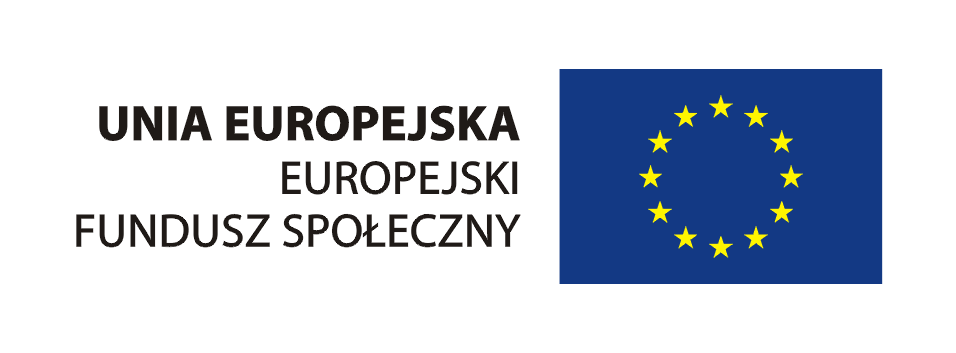 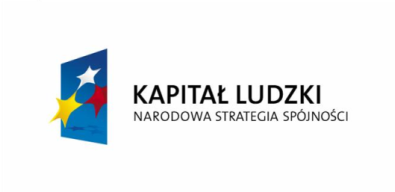 Założenia - grupa docelowa:
12 kobiet i 12 mężczyzn, w wieku aktywności zawodowej, pozostających bez zatrudnienia.

 Pacjenci Wojewódzkiego Ośrodka Lecznictwa Psychiatrycznego (Wojewódzki Szpital Zespolony im. Ludwika Rydygiera w Toruniu) lub Wojewódzkiej Poradni Zdrowia Psychicznego.

 Osoby zamieszkujące na terenie o wysokim wskaźniku zagrożenia wykluczeniem społecznym (gminy: Chełmża-miasto, Płużnica, Czernikowo, Książki, Kijewo Królewskie, Łabiszyn, Stolno, Dębowa Łąka, Łysomice i Unisław).

 Ponad 50% Beneficjentów to osoby powyżej 50 roku życia, a ponad 15%  Uczestników to osoby po przebytym leczeniu odwykowym.
Projekt współfinansowany ze środków Unii Europejskiej w ramach Europejskiego Funduszu Społecznego
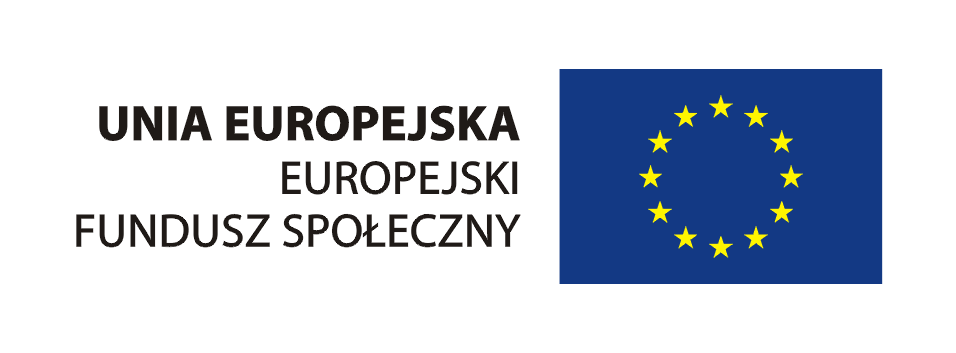 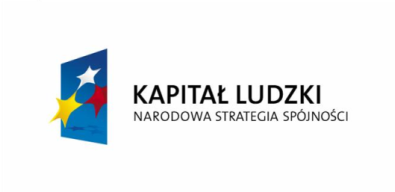 Projekt współfinansowany ze środków Unii Europejskiej w ramach Europejskiego Funduszu Społecznego
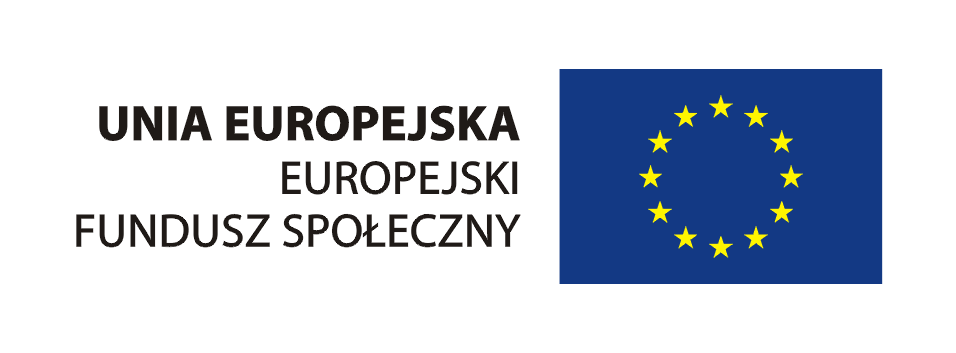 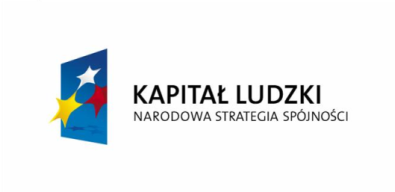 Założenia - oddziaływanie projektu:
I. Poprawa dostępu do rynku pracy osób zagrożonych wykluczeniem społecznym:

Poprzez zastosowanie wielu form wsparcia dostosowanych do potrzeb i możliwości grupy docelowej jak również potrzeb rynku.

Trwały wpływ zmieniający postawę życiową i podejście do funkcjonowania w społeczeństwie.

-    Wskaźnik efektywności zatrudnienia mierzony na trzy miesiące po zakończeniu ścieżki to co najmniej 20%.
Projekt współfinansowany ze środków Unii Europejskiej w ramach Europejskiego Funduszu Społecznego
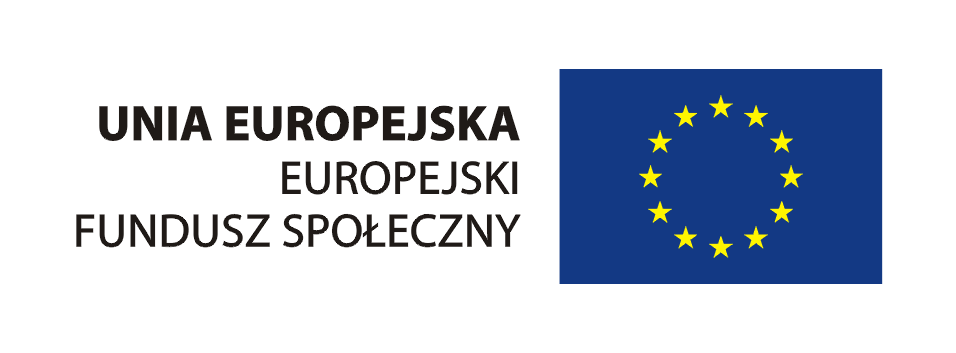 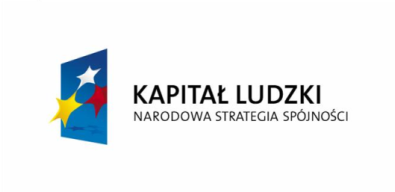 Projekt współfinansowany ze środków Unii Europejskiej w ramach Europejskiego Funduszu Społecznego
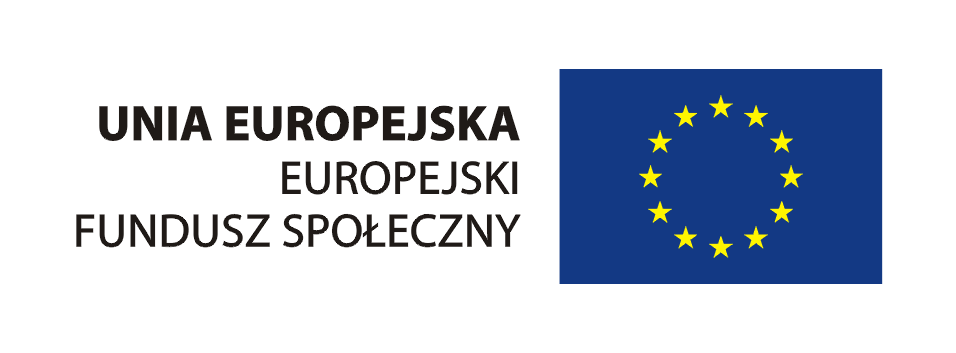 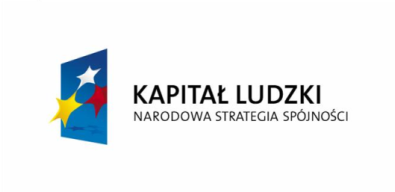 Założenia - oddziaływanie projektu:
II. Aktywizacja społeczno-zawodowa i poprawa dostępu do zatrudnienia:

-   Wspieranie umiejętności ułatwiających zatrudnienie – pozytywny wpływ na integrację na rynku pracy.

-   Wartość dodana:
     1. Poszerzenie oferty lokalnego rynku pracy o wykwalifikowanych 
          specjalistów.
     2. Zmiana postrzegania osób z problemami  psychicznymi przez 
          otoczenie oraz pracodawców.
Projekt współfinansowany ze środków Unii Europejskiej w ramach Europejskiego Funduszu Społecznego
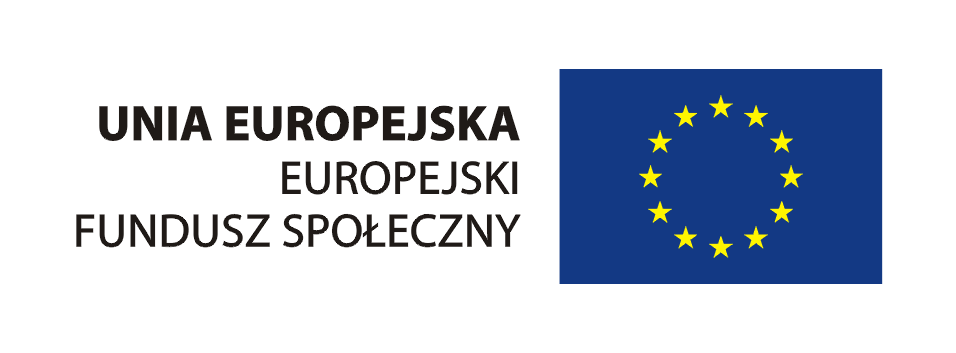 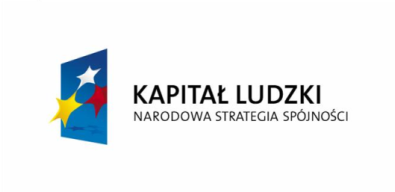 Rezultaty projektu - uczestnicy
Do projektu przystąpiło 27 osób – 15 mężczyzn i 12 kobiet.
4 mężczyzn zrezygnowało lub zakończyło udział w projekcie w inny sposób.
Projekt współfinansowany ze środków Unii Europejskiej w ramach Europejskiego Funduszu Społecznego
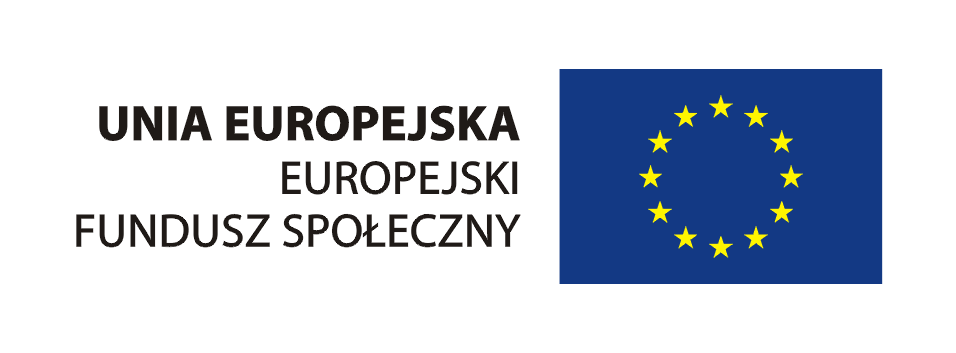 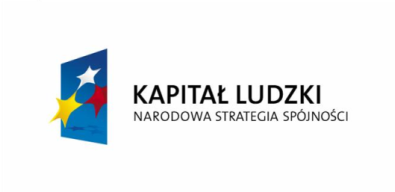 Rezultaty projektu – uczestnicy podział ze względu na wiek
Projekt współfinansowany ze środków Unii Europejskiej w ramach Europejskiego Funduszu Społecznego
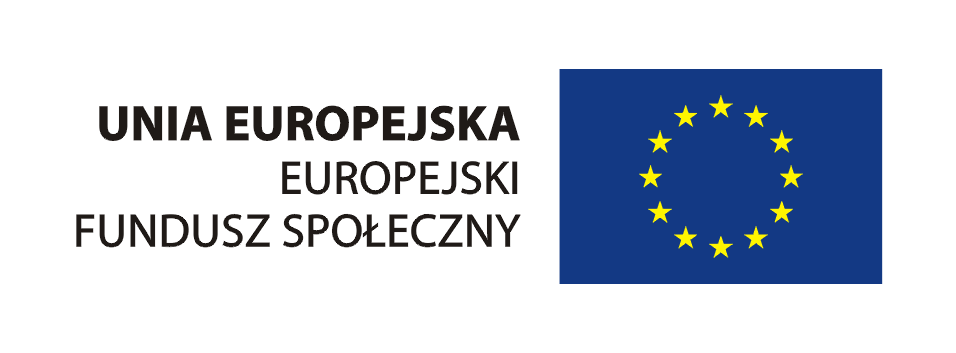 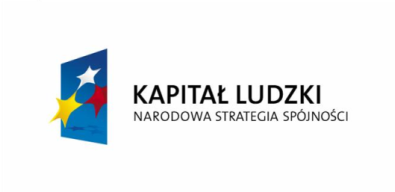 Rezultaty projektu – uczestnicy podział ze względu na miejsce zamieszkania
Projekt współfinansowany ze środków Unii Europejskiej w ramach Europejskiego Funduszu Społecznego
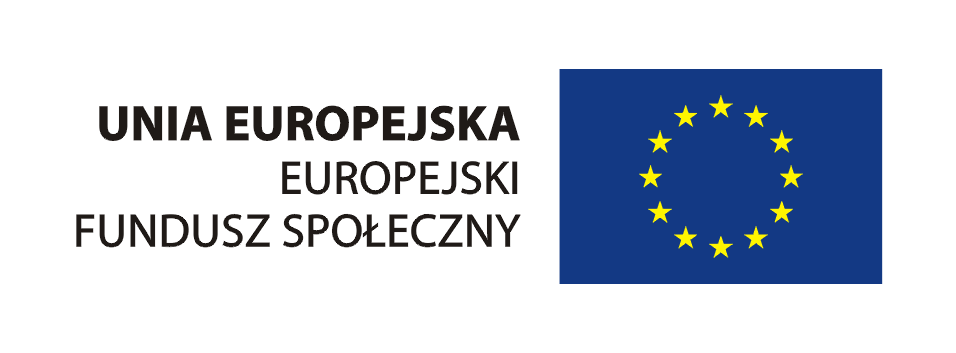 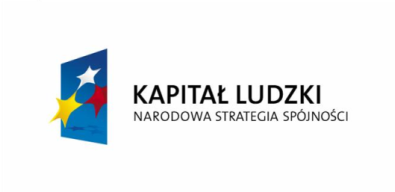 Rezultaty projektu – uczestnicy podział ze względu na wykształcenie
Projekt współfinansowany ze środków Unii Europejskiej w ramach Europejskiego Funduszu Społecznego
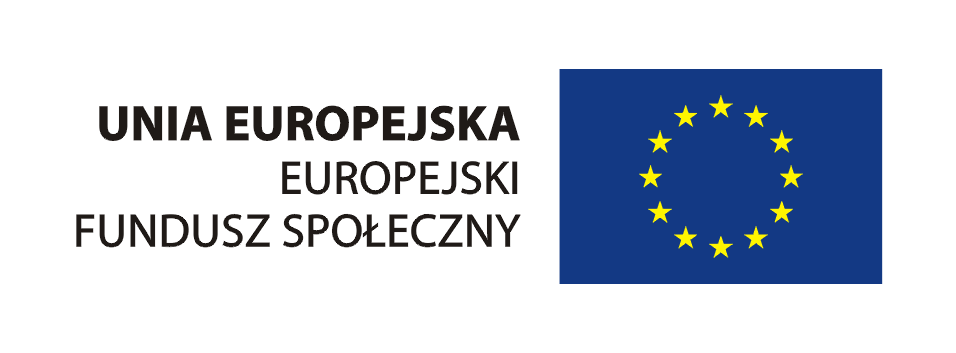 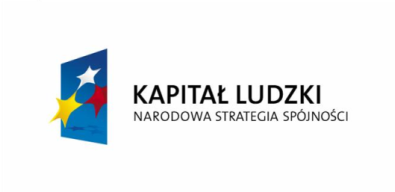 Badanie – przed przystąpieniem do projektu
O projekcie dowiedzieli się z ulotek plakatów i od lekarzy.
Cel – podniesienie kwalifikacji, możliwość odbycia stażu, zwiększenie aktywności społecznej i zawodowej.
Projekt współfinansowany ze środków Unii Europejskiej w ramach Europejskiego Funduszu Społecznego
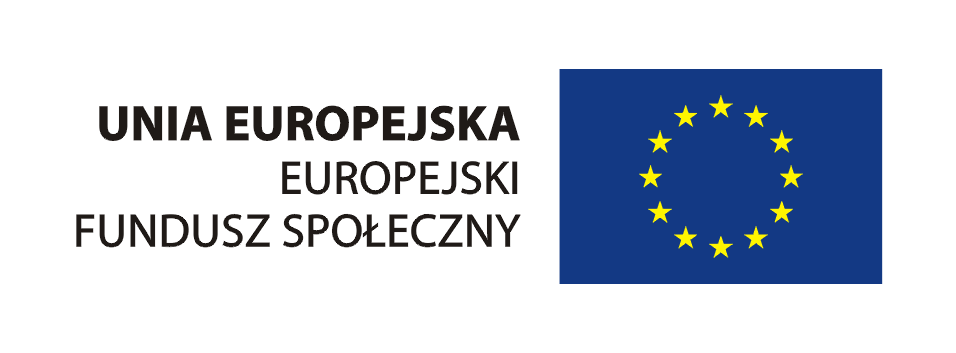 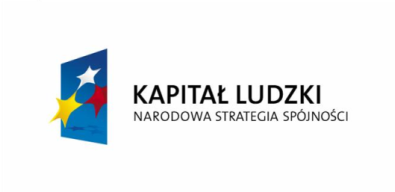 Projekt współfinansowany ze środków Unii Europejskiej w ramach Europejskiego Funduszu Społecznego
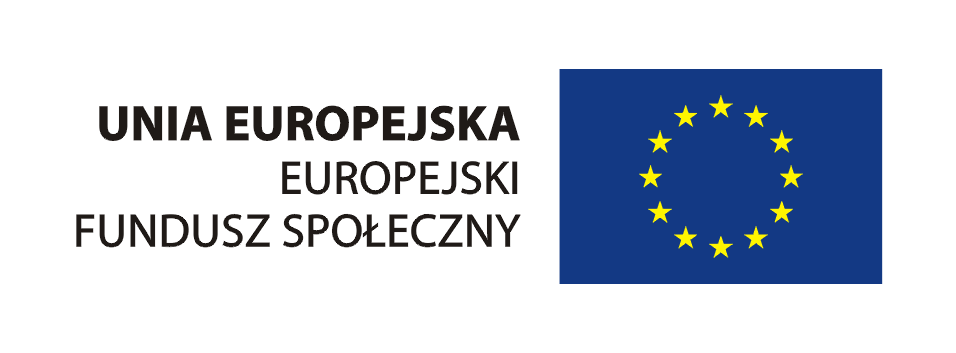 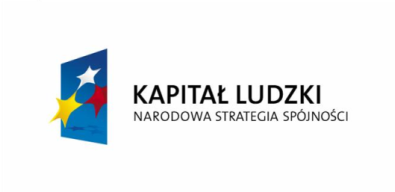 Podjęte działania
Warsztaty rozwoju.
ABC przedsiębiorczego człowieka.
Trening kreowania własnego wizerunku.
Warsztaty psychologiczne.
Doradztwo zawodowe.
Coaching (dla uczestników projektu, otoczenia i pracodawców).
Dyżury prawnika.
Projekt współfinansowany ze środków Unii Europejskiej w ramach Europejskiego Funduszu Społecznego
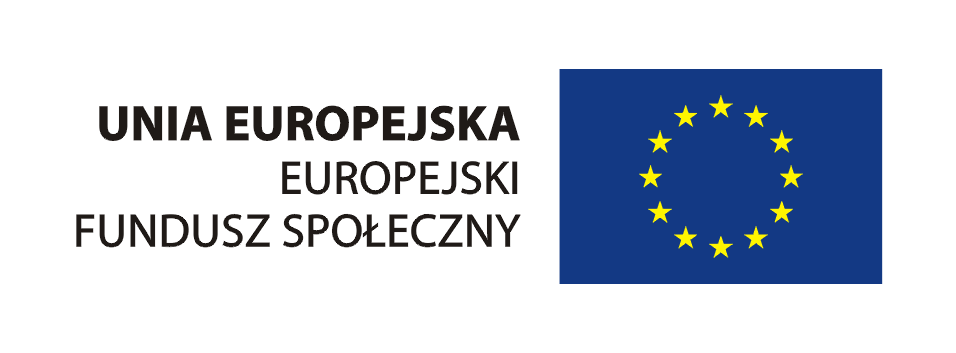 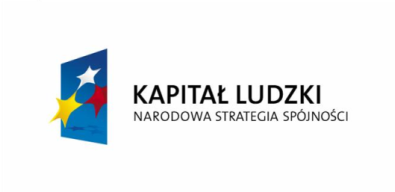 Projekt współfinansowany ze środków Unii Europejskiej w ramach Europejskiego Funduszu Społecznego
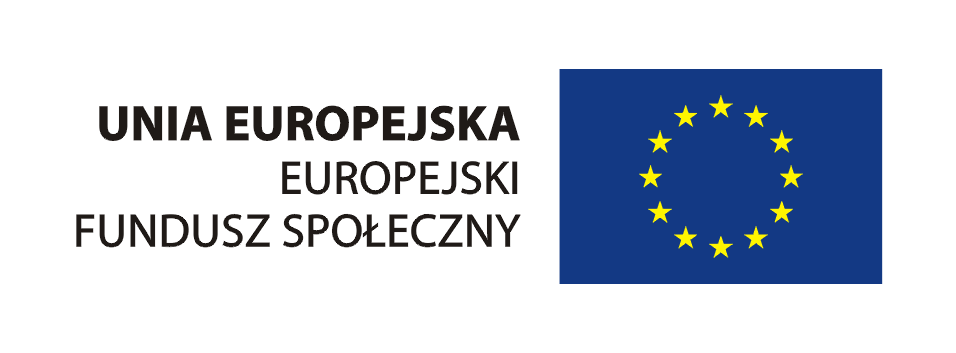 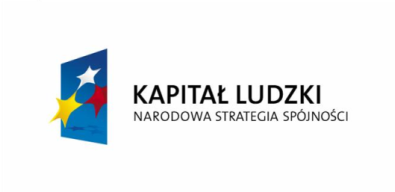 Podjęte działania
Szkolenia zawodowe dopasowane do indywidualnych potrzeb i możliwości:

Pozostałe pomoce i sprzątaczki biurowe, hotelowe i podobne.

2. Florystyka oraz pomocniczy robotnik przy konserwacji terenu.

3. Pracownik ochrony fizycznej bez licencji.

Organizacja staży dla Uczestników – zwiększenie aktywności zawodowej   oraz zdobycie doświadczenia  w pracy.
Projekt współfinansowany ze środków Unii Europejskiej w ramach Europejskiego Funduszu Społecznego
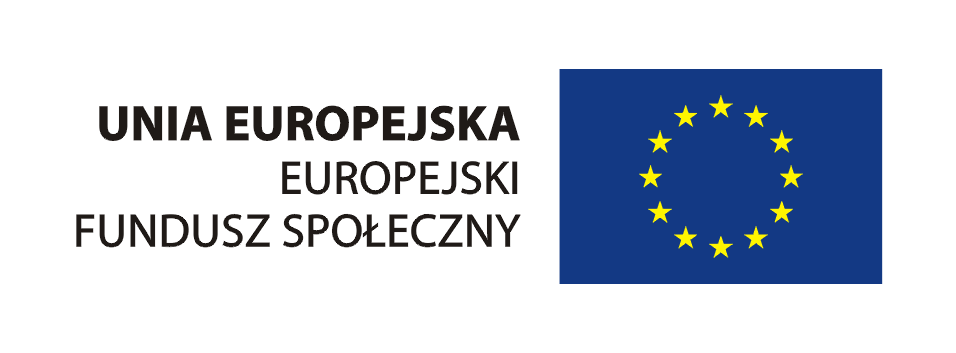 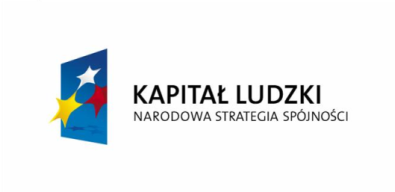 Podjęte działania
Działania środowiskowe:

Wyjazd integracyjno-terapeutyczny dla Uczestników i ich otoczenia.

Terapia manualna,

Arterapia – dla uczestników i ich otoczenia,

Warsztaty z psychologiem dla otoczenia uczestników projektu.
Projekt współfinansowany ze środków Unii Europejskiej w ramach Europejskiego Funduszu Społecznego
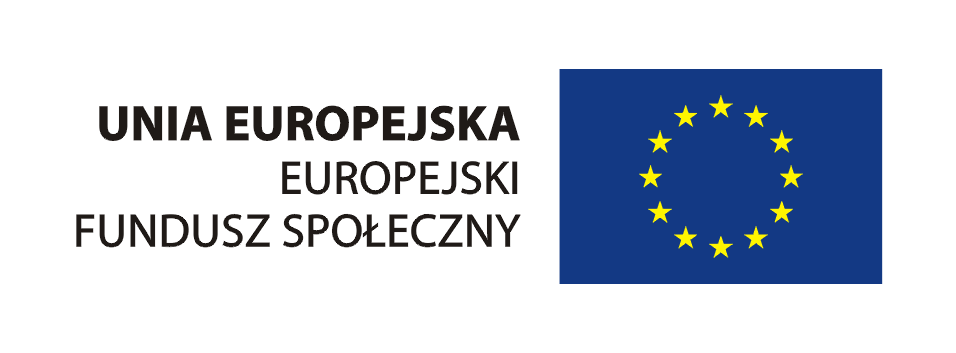 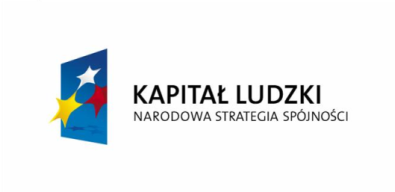 Projekt współfinansowany ze środków Unii Europejskiej w ramach Europejskiego Funduszu Społecznego
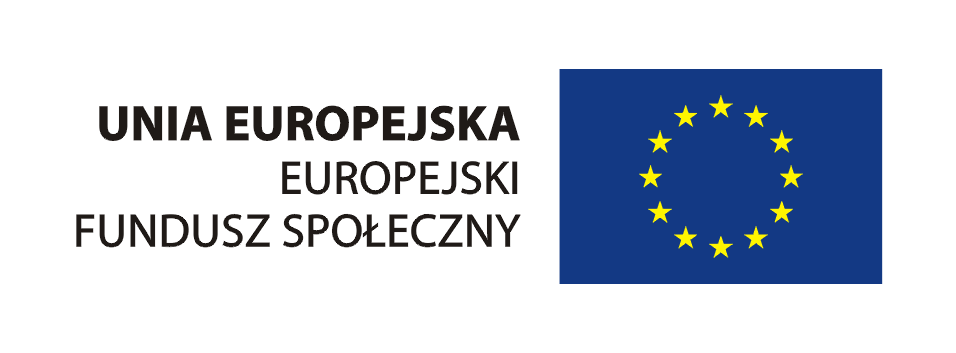 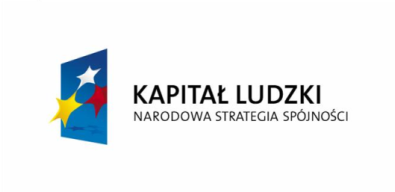 Badanie zadowolenia uczestników z zaproponowanych form wsparcia
Dobrze oceniony program zajęć, wiedza, kompetencje i przygotowanie trenerów, sposób prowadzenia jasny i zrozumiały.
Projekt współfinansowany ze środków Unii Europejskiej w ramach Europejskiego Funduszu Społecznego
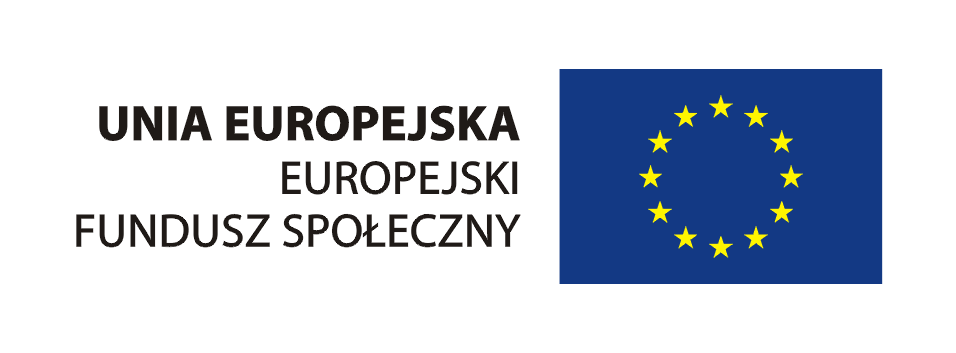 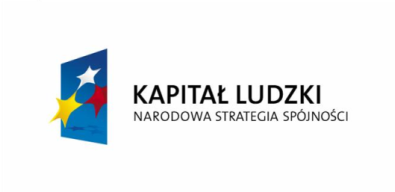 Projekt współfinansowany ze środków Unii Europejskiej w ramach Europejskiego Funduszu Społecznego
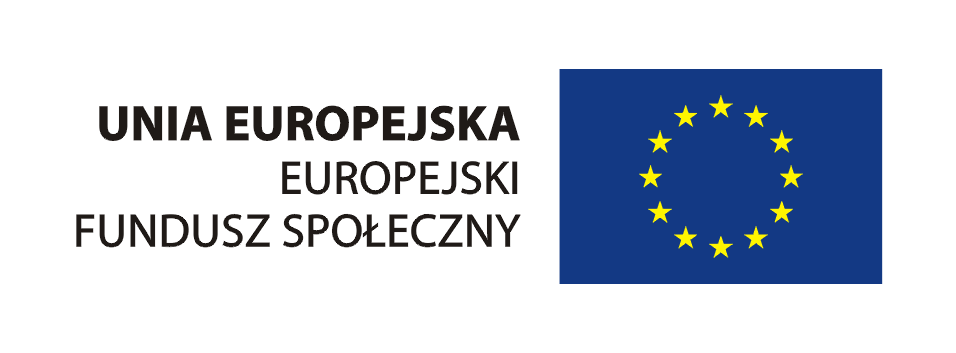 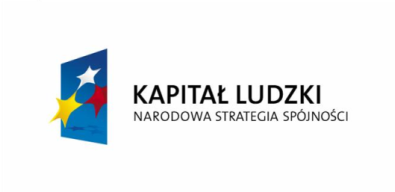 Badanie uczestników po zakończeniu udziału w projekcie
Wszyscy uczestnicy zadowoleni z udziału w projekcie – projekt był przydatny i spełnił oczekiwania.
Uczestnicy poleciliby innym udział w projekcie.
Projekt współfinansowany ze środków Unii Europejskiej w ramach Europejskiego Funduszu Społecznego
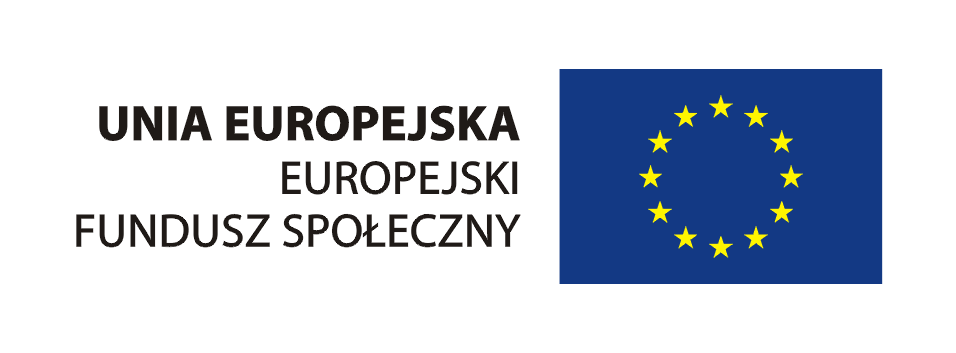 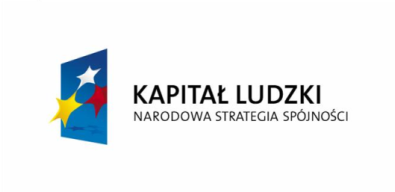 Badanie uczestników po zakończeniu udziału w projekcie
Projekt współfinansowany ze środków Unii Europejskiej w ramach Europejskiego Funduszu Społecznego
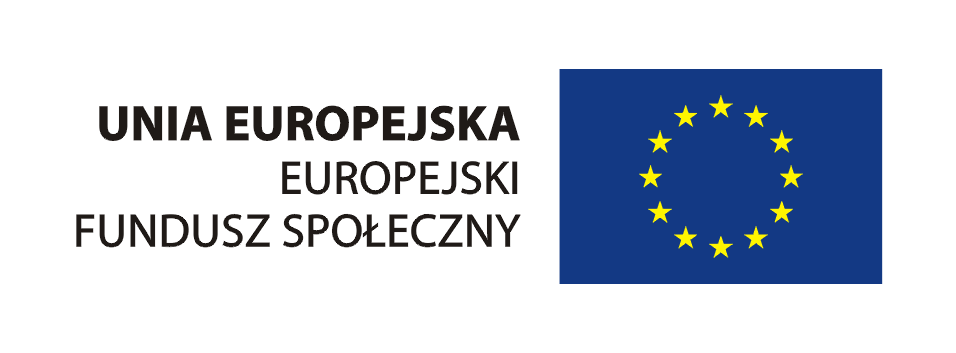 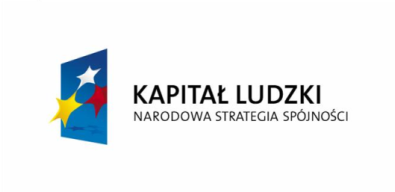 Projekt współfinansowany ze środków Unii Europejskiej w ramach Europejskiego Funduszu Społecznego
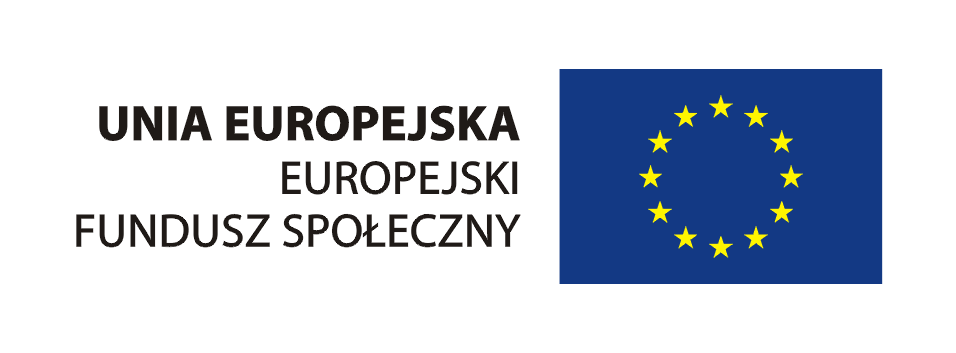 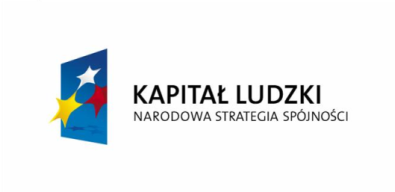 Badanie uczestników po zakończeniu udziału w projekcie
Udział w projekcie (zdaniem uczestników):
Podniósł ich kwalifikacje zawodowe.
 Rozwinął kompetencje społeczno-zawodowe.
Zwiększył umiejętność poruszania się po rynku pracy.
Zwiększył aktywność życiową.
Podniósł  szanse na znalezienie pracy.
Projekt współfinansowany ze środków Unii Europejskiej w ramach Europejskiego Funduszu Społecznego
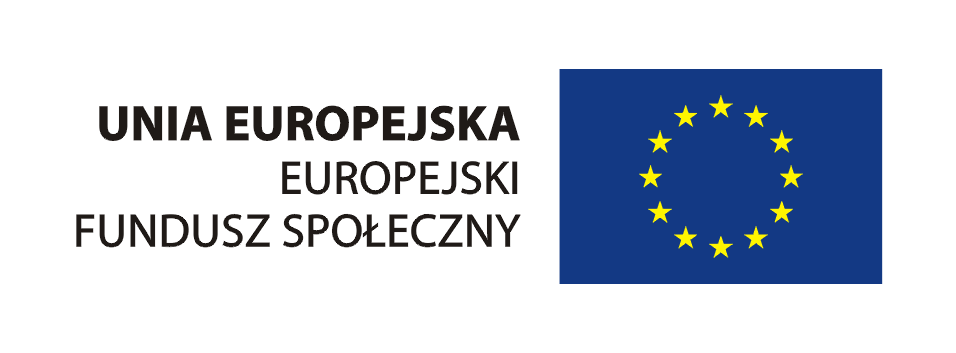 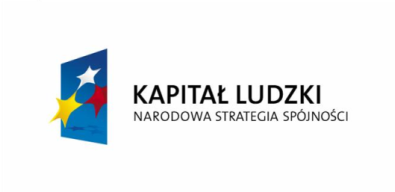 Realizacja celu głównego
Cel projektu jakim była aktywizacja społeczno-zawodowa 12 kobiet i 12 mężczyzn chorych psychicznie z terenu gmin Chełmża – miasto, Płużnica, Czernikowo, Książki, Kijewo Królewskie, Łabiszyn, Stolno, Dębowa Łąka, Łysomice, Unisław w okresie 04.2013-06.2014, został osiągnięty na poziomie 12 kobiet i 11 mężczyzn.
Projekt współfinansowany ze środków Unii Europejskiej w ramach Europejskiego Funduszu Społecznego
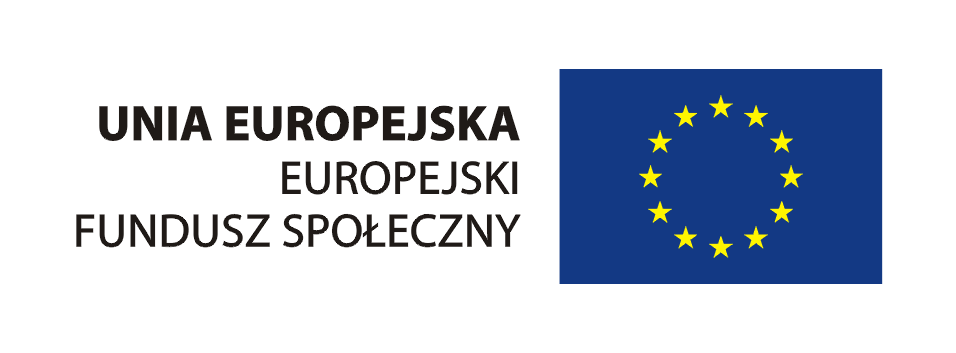 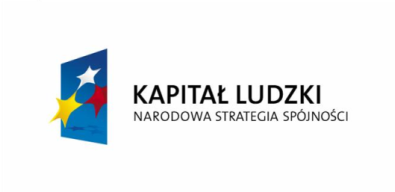 Realizacja celów szczegółowych
Wzrost kompetencji społecznych niezbędnych na rynku pracy u 24 uczestników w okresie 04.2013-06.2014 poprzez specjalistyczne wsparcie wynikające z zaadoptowania metody pracy partnera.
Podniesienie umiejętności aktywnego poruszania się po rynku pracy u 24 uczestników projektu w okresie 04.2013-06.2014 poprzez specjalistyczne wsparcie wynikające z zaadoptowania metody pracy partnera.
Podniesienie kwalifikacji zawodowych poprzez organizację szkoleń zawodowych dla 24 uczestników w okresie 04.2013-06.2014.
Zwiększenie aktywności zawodowej 23 uczestników poprzez uczestnictwo w stażu zawodowym w okresie 04.2013-06.2014 oraz podjęcie zatrudnienia i założenie własnej działalności gospodarczej.
Projekt współfinansowany ze środków Unii Europejskiej w ramach Europejskiego Funduszu Społecznego
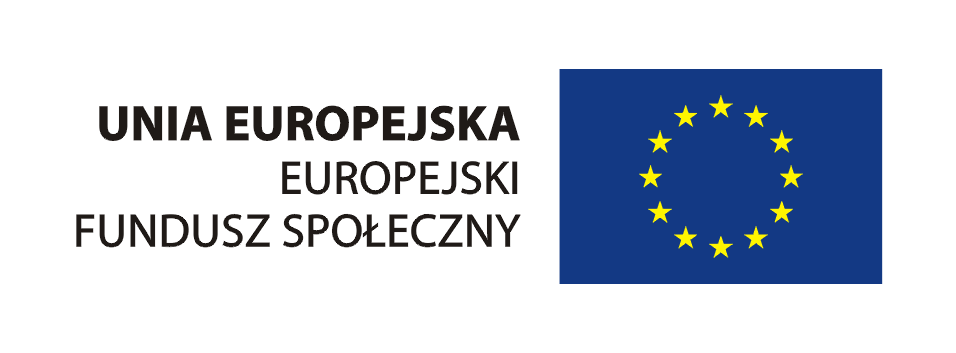 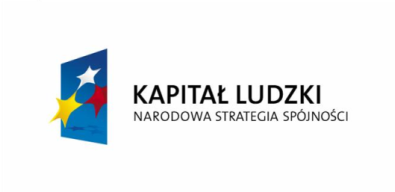 Projekt współfinansowany ze środków Unii Europejskiej w ramach Europejskiego Funduszu Społecznego
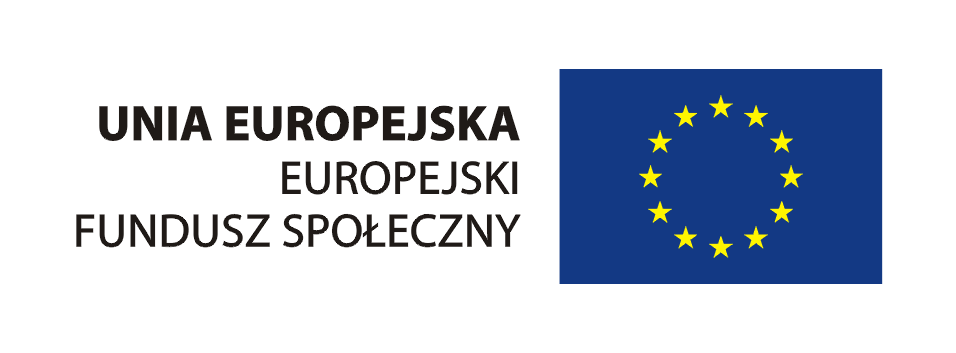 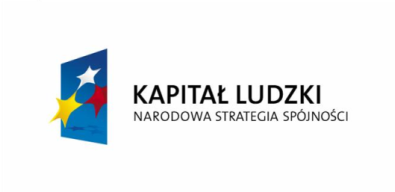 Realizacja wskaźników
12 kobiet i 11 mężczyzn zagrożonych wykluczeniem społecznym zakończyło udział w projekcie.
12 kobiet i 12 mężczyzn podniosło swoje kompetencje społeczne.
12 kobiet i 12 mężczyzn zagrożonych wykluczeniem społecznym podniosło swoje umiejętności aktywnego poruszania się po rynku pracy.
12 kobiet i 12 mężczyzn zagrożonych wykluczeniem społecznym podniosło swoje kwalifikacje zawodowe.
12 kobiet i 9 mężczyzn odbyło staż u pracodawców.
Projekt współfinansowany ze środków Unii Europejskiej w ramach Europejskiego Funduszu Społecznego
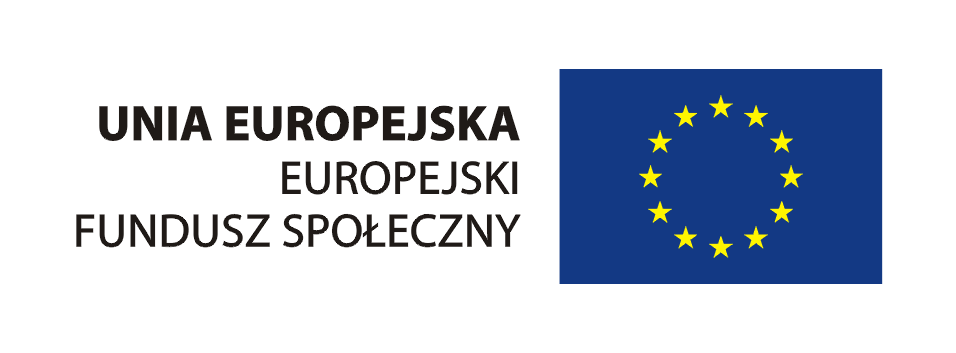 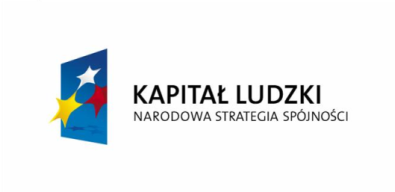 Przekazanie sprzętu
Na podstawie umowy z dnia 19.11.2013 r. Instytucja Szkoleniowa La Soleil nieodpłatnie przekazała Wojewódzkiemu Szpitalowi Zespolonemu im. L. Rydygiera w Toruniu sprzęt przydatny do zajęć terapeutycznych. Był to:
Zestaw z piecem do wypalania. 
2 aparaty fotograficzne.
Komputer stacjonarny z oprogramowaniem.
Drukarka HP.
4 prasy do papieru .
Projekt współfinansowany ze środków Unii Europejskiej w ramach Europejskiego Funduszu Społecznego
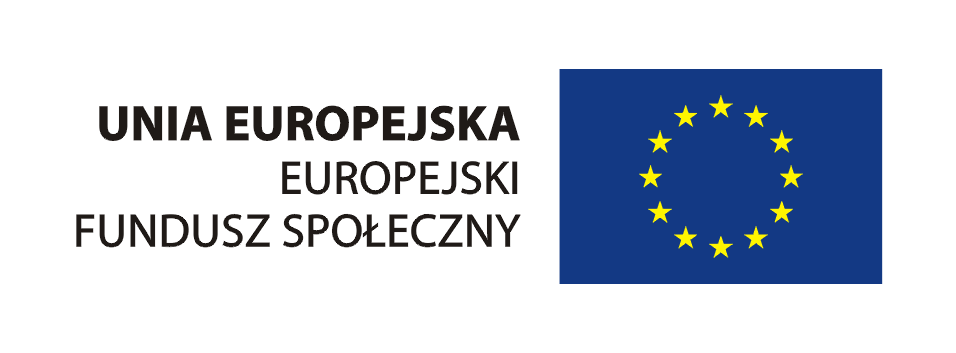 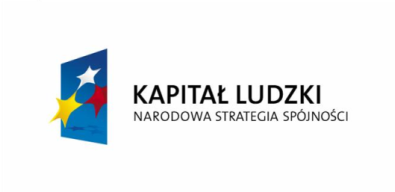 Projekt współfinansowany ze środków Unii Europejskiej w ramach Europejskiego Funduszu Społecznego
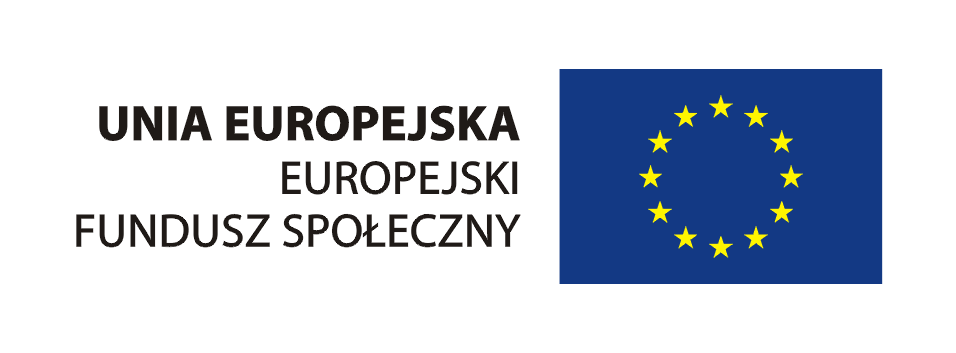 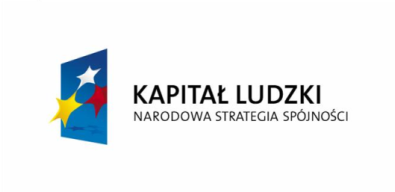 Projekt w liczbach
336 h warsztatów rozwoju dla 24 osób.
72 zestawy materiałów szkoleniowych.
276 h coachingu dla uczestników projektu.
278 h coachnigu dla najbliższych (otoczenia) uczestników projektu.
84 h h coachnigu dla pracodawców. 
84 h doradztwa zawodowego dla 24 osób.
48 h doradztwa indywidualnego dla 24 osób.
24 osoby ukończyły szkolenia zawodowe.
22 miejsca odbywania stażu. 
3 wyjazdy terapeutyczne dla 24 uczestników i ich otoczenia.
4 spotkania grup roboczych.
Projekt współfinansowany ze środków Unii Europejskiej w ramach Europejskiego Funduszu Społecznego
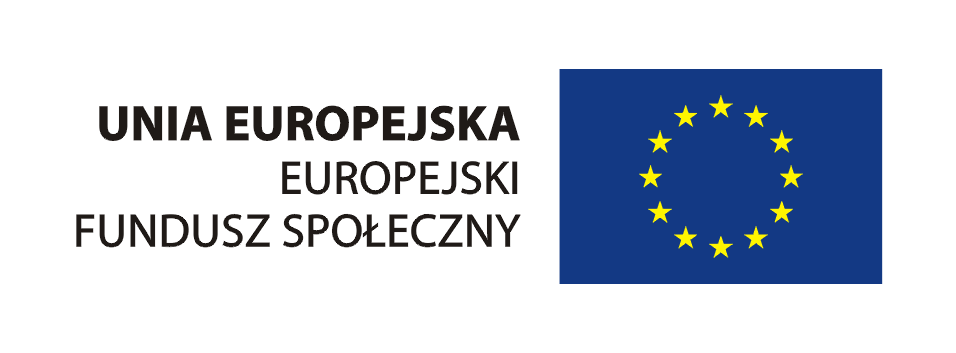 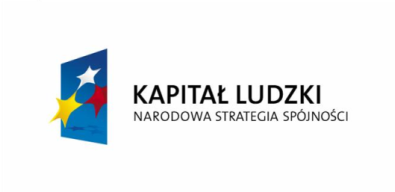 Największy sukces
8 uczestników projektu otrzymało zatrudnienie 
=
8 osób zmieni swoje życie
Projekt współfinansowany ze środków Unii Europejskiej w ramach Europejskiego Funduszu Społecznego
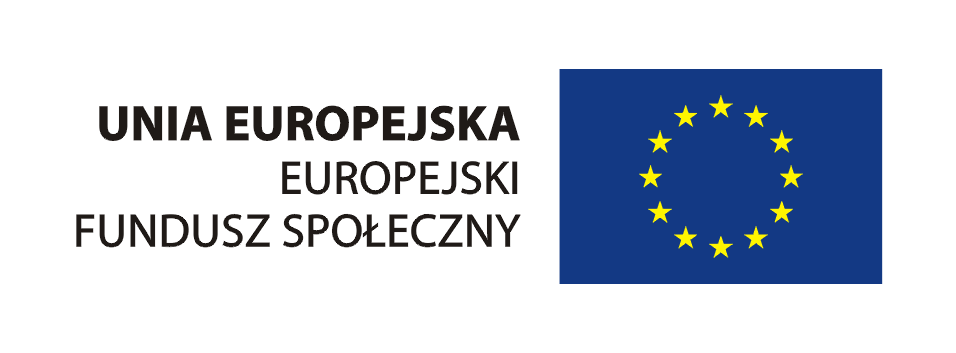 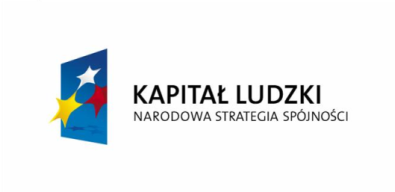 Dziękuję za uwagę
Projekt współfinansowany ze środków Unii Europejskiej w ramach Europejskiego Funduszu Społecznego